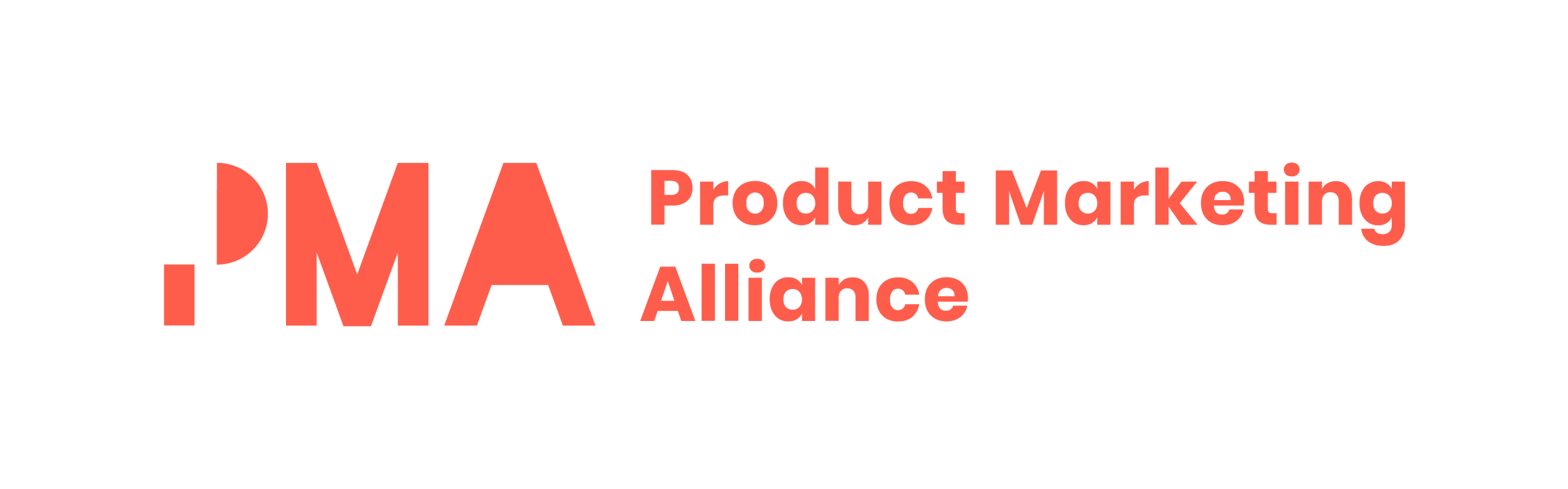 VALUE PROPOSITION
VALUE PROPOSITION
[Speaker Notes: P.s. We've got a whole course on Positioning, too.]
IS NOT
IS
EXCLUSIVE
DESCRIPTION
How well does it highlight your competitive advantage & set you apart?
A description or your services
and passions.
VALUE PROP
PAIN-FOCUSED
INFORMATION
How will your product fix the customer’s problem or improve their life?
Information about your company, product and service.
SPECIFIC
SLOGAN
What are the specific benefitsyour target customer will receive?
Write some slogan or catchy phrase for your brand.
PROCESS-LEVEL
CENTRAL VALUE PROPOSITION
PRODUCT-LEVEL
PROSPECT LEVEL
Why should your ideal prospect buy from you rather than any of your competitors?
01
PRODUCT LEVEL
Why should your (Prospect A) buy from you rather than any of your competitors?
12
02
PROCESS LEVEL
Why should your (Prospect A) buy this product rather than any of your product?
11
03
Why should your (Prospect A) click this PPC ad rather than any PPC ad?
PROSPECT-LEVEL
10
04
CENTRAL VALUE PROPOSITION
PROSPECT C
PROSPECT A
VALUE PROPOSITION SPECTRUM
09
05
1
2
08
06
07
3
PROSPECT B
VALUE PROPOSITION BUILDER FRAMEWORK
01
02
03
OFFERINGS
MARKET
VALUE
The specific group of customer you are targeting
Benefits minus costs, as perceived by the customer
The product and service mix you are selling
06
05
04
BENEFITS
PROOF
DIFFERENTIATION
Substantiated credibility andbelievability of your offerings
How you are offering from
and better than alternatives
How your offer delivers
clear customer value
VALUE PROPOSITION
CUSTOMER SEGMENT
Gain creators
Gains
VS
Product & services
Vs.
Jobs
Painrelievers
Pains
CREATING THE VALUE PROPOSITION
The customers andpeople who will buy
The problem theystruggle with
The scope that our
product will address
The offering that is our value proposition
The benefits peoplecan expect
TARGET
PROBLEM
SOLUTION
BENEFIT(S)
SCOPE
PARTS OF A WINNING VALUE PROPOSITION
Your offering
A value proposition refers to the value a company promises to deliver to customers should they choose to buy their product. Value prop can be presented as a business or marketing statement that a company uses to summarize why a consumer should buy a product or use a service.
What the customer needs
Marketplace offerings
YOUR VALUE PROPOSITION
COMPONENTS OF A STRONG VALUE DIFFERENTIATION
VALUABLE
“I want” & “I need ”
VALUE PERCEPTION GAP
SELLERValue Proposition
CUSTOMERValue Perception
DIFFERENTIATED
“No alternatives are as good”
SUBSTANTIATED
“I trust” & “I believe”
DECISION TO SELL
DECISION TO BUY
3 ELEMENTS OF VALUE PROPOSITION
COMPONENTS OF A STRONG VALUE PROPOSITION
VALUABLE
DIFFERENTIATED
SUBSTANTIATED
CREATES FOUNDATION FOR…
“I want” & “I need ”
“The best option?”
“I trust” & “I believe”
Lead generation successnew client wins/loyaltypremium pricing
TAKE ONE WAY
WHAT BUYERS SAY…
Low value
Difficult tosubstitute
Able tosubstantiate
“I don’t need”“Not important enough”
“What’s your best price?”“I can do without you”
Strong value
Easy tosubstitute
Able tosubstantiate
Strong value
Difficult tosubstitute
Not able tosubstantiate
“I’m skeptical”“Can’t risk it”
CUSTOMER VALUE MAP
Company 1
Company 2
Company 3
Company 4
FAIR-VALUE LINE
Poor Value
Relative Satisfaction / Quality
LOW
HIGH
Relative Price
LOW
HIGH
Excellent Value
COMPETITIVE POSITIONING MAP
Competitor 1
Competitor 3
OUR COMPANY
Competitor 5
Competitor 4
Competitor 2
VALUE A
VALUE D
VALUE B
VALUE C
VALUE PROPOSITION MESSAGE FLOW
PART 1
Similar problem solvedfor other customers.Concrete benefits/ROL
Tangible or intangible benefits they see if youhelp them eliminatethese obstacles.
Customer’s goals in lightof these internal orexternal drives.
Obstacles that are preventing them toachieve their goals.
Internal or external drives influencing customer’s overriding objectives.
HOW
USP
COMPETITION
OBJECTION
RESPONSE
DRIVES
GOALS
PROBLEMS
VALUE
PROOF
PART 2
Your response to those questions or objections.
Questions & objections that your customer could have about your claims.
Your competitors approach inferior toyour approach.
Your unique selling proposition to solvethis problems.
How your solution does help solve this problem & deliver these benefits.
PRODUCT
CUSTOMER
GAINS
GAIN CREATORS
Benefits customers expect, desire, or would be surprised by.
Describe how your products and services create customers gains
JOBS
PRODUCT & SERVICES
What specific customer segment is trying to get done
List of products and services your value proposition is built around
Negative emotions, undesired costs, situations and risks
Describe how your products and services eliminate customers pains, negative emotions or undesired costa and situations
PAINS
PAIN RELIEVERS
Substitutes:
Company:
Product:
Ideal customer:
CUSTOMER VALUE CANVAS
VALUE COMPARISON TABLE
LOW VALUE
HIGH VALUE
MEDIUM VALUE